Towards a Theory Model for Product Search
Panos Ipeirotis
(with Anindya Ghose and Beibei Li)
                                                       

Leonard N. Stern School of Business
New York University
[Speaker Notes: Towards a Theory Model for Product Search]
How can I find the best hotel 
in New York City?
[Speaker Notes: Often times in our lives, we are trying to find certain type of product. For example, if we are going to Long Beach for a vacation, we may want to find the best hotel in town with easy access to the highway and beach, and lots of nightlife, and more importantly, provides a great price for what it offers.]
Recommender Systems?
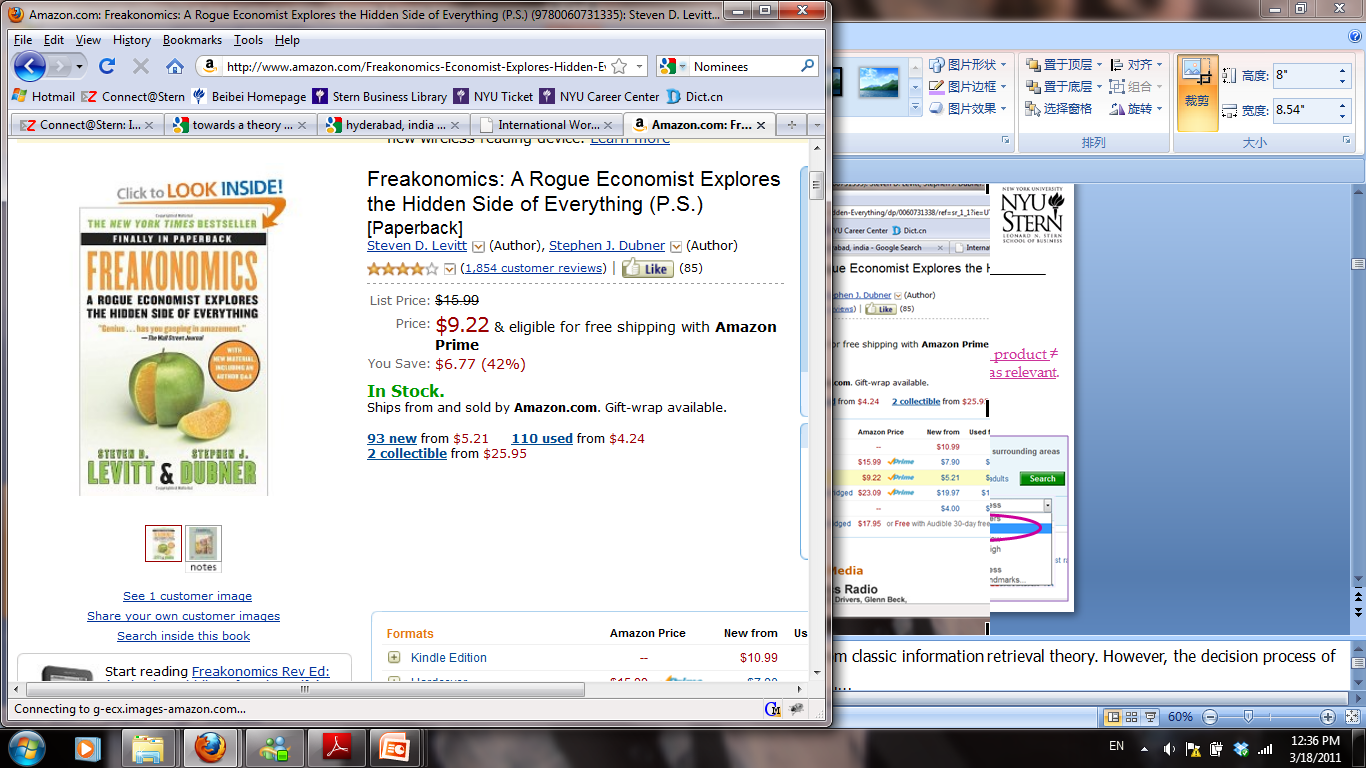 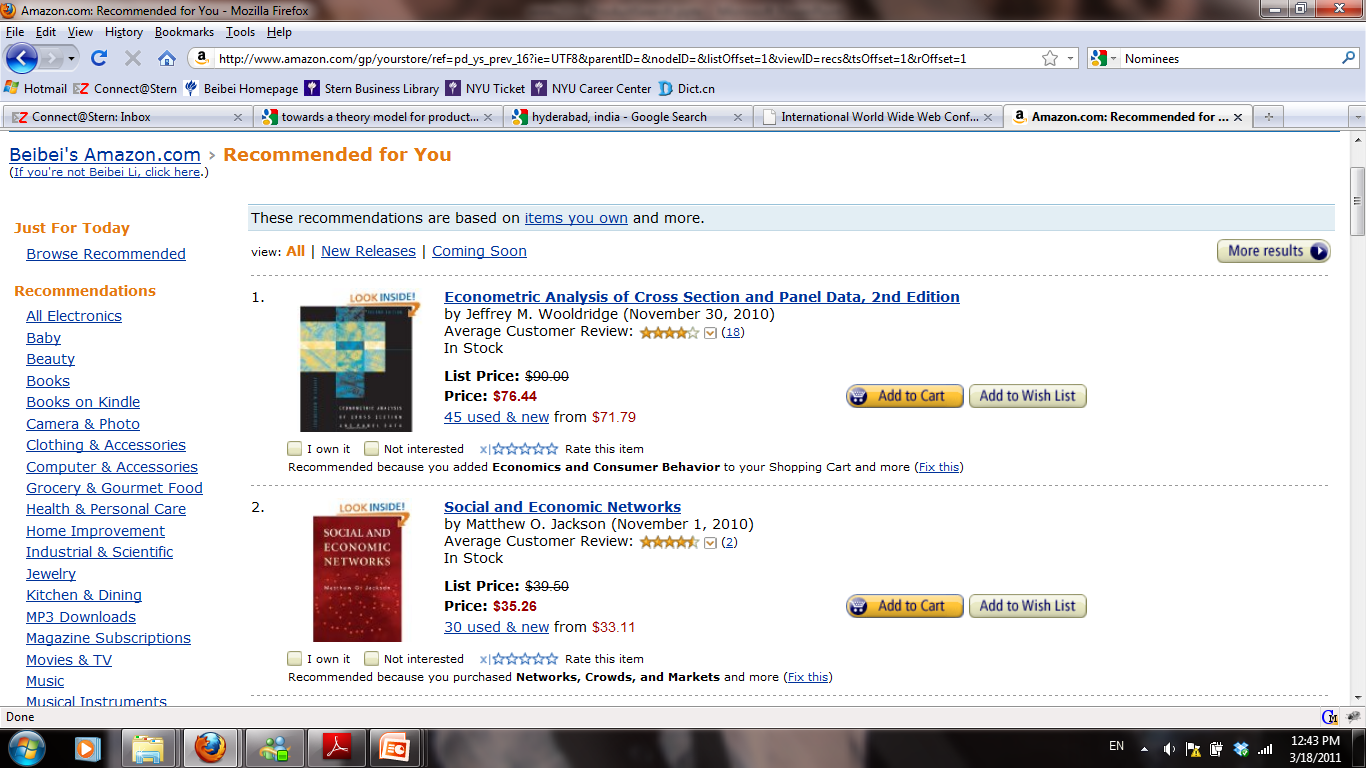 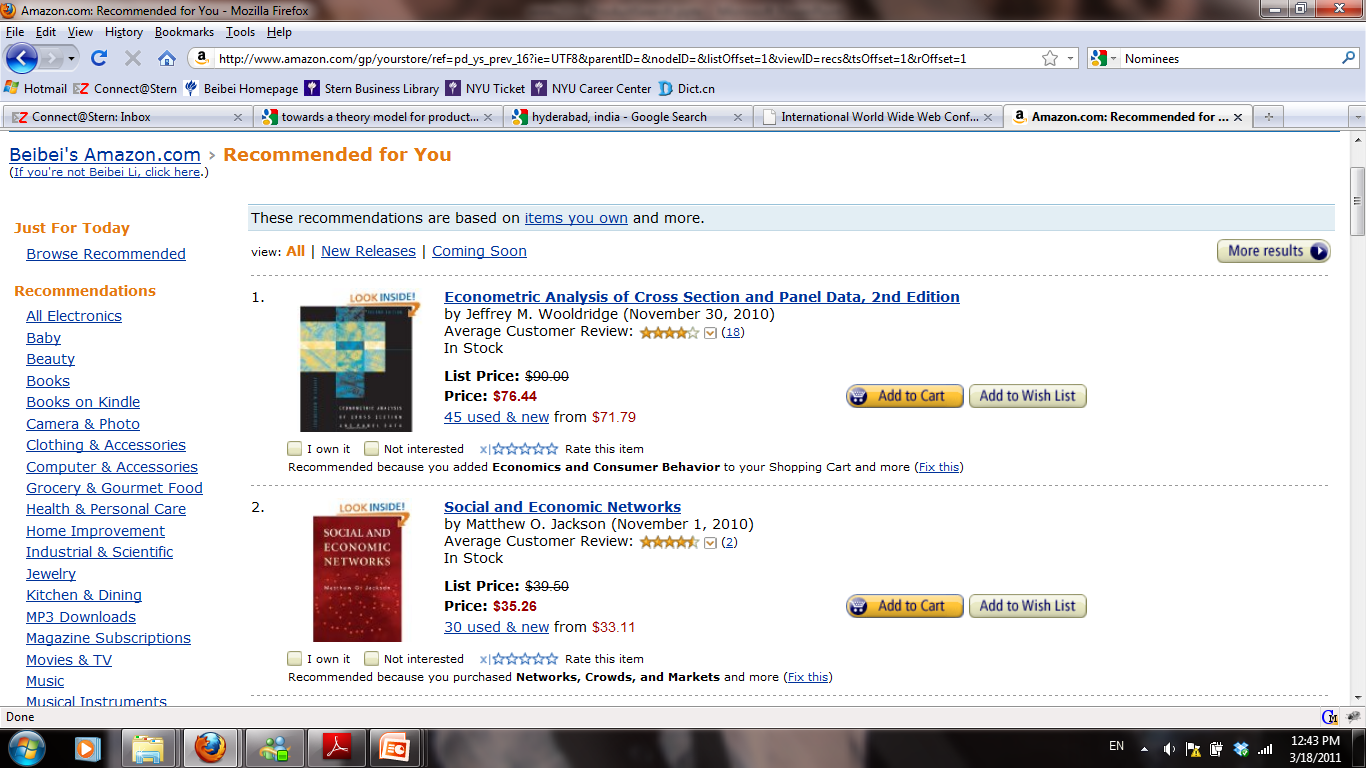 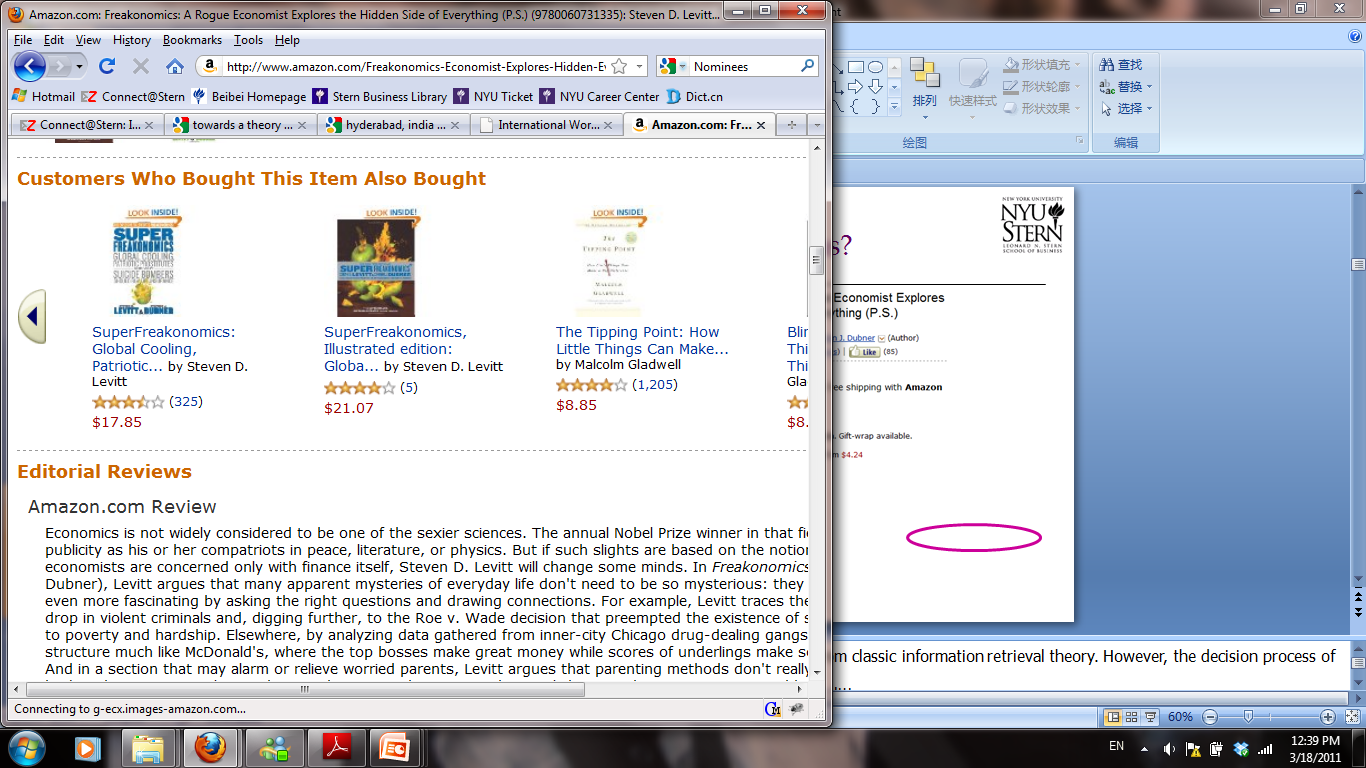 Problem:
Low purchase frequency for many product types
Cold start for new consumers and new products
Privacy and data availability:  Individual-level purchase history to derive  personal preference.
[Speaker Notes: There are some tools that try to handle consumer heterogeneity and multi-preference, one example is…]
Facet Search?
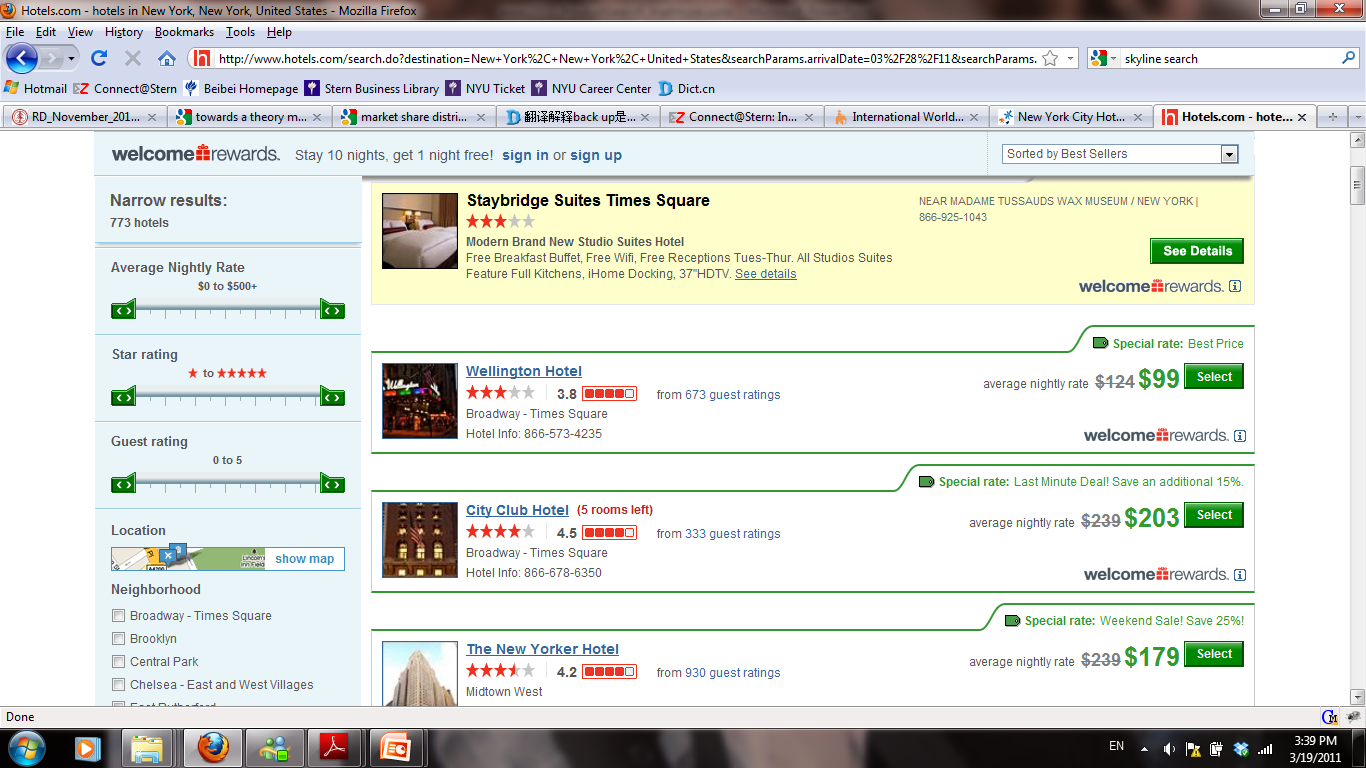 Problem: 
- Likely to miss a deal;
- Still need to rank the results!
[Speaker Notes: Other tools like FS also tries to manage consumer heterogeneity and multi-dimensional preference by…

Moreover, even though we could adjust/vary the criteria to include all the possible results, she still needs to rank them and figure out which one is the best value.]
Skyline?
Skyline:  Identify the “Pareto optimal“ set of results.
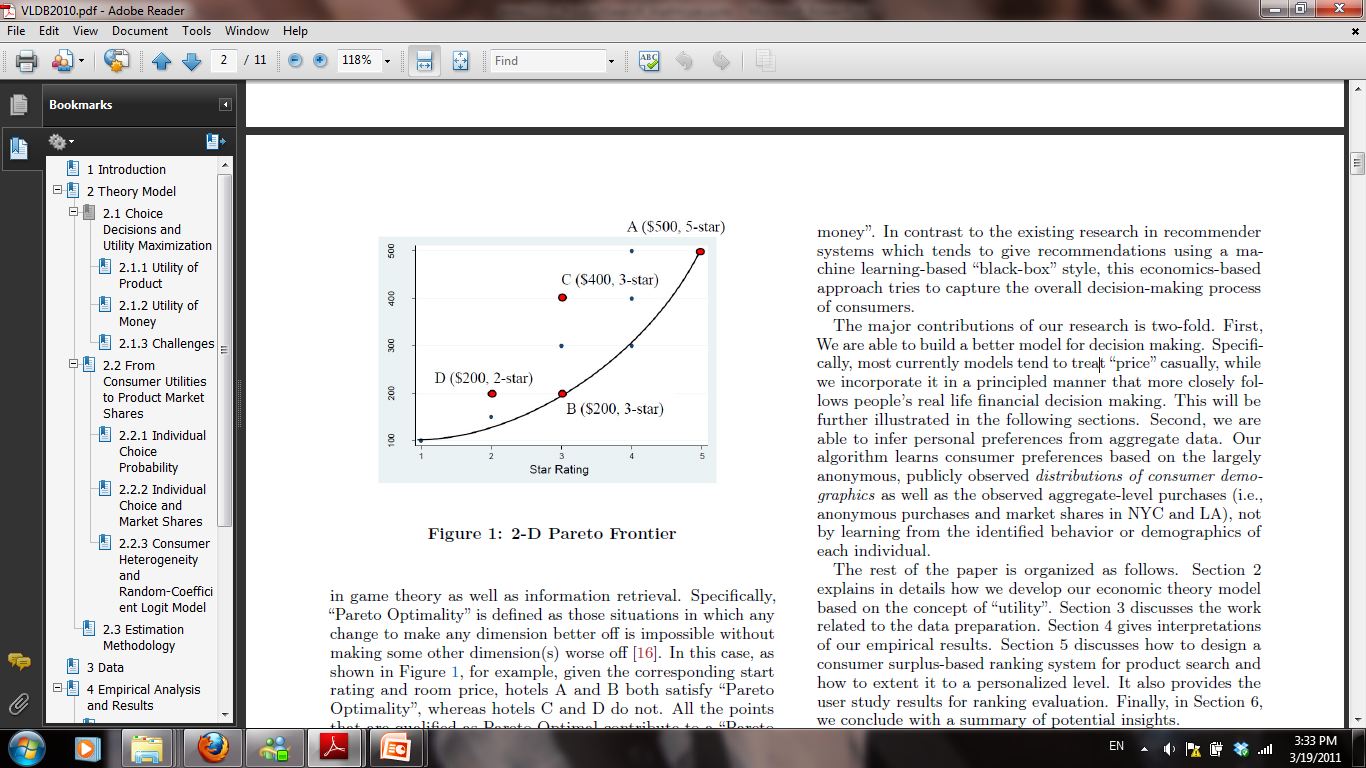 Problem:
- Feasibility diminishes as # of product characteristics increases.
[Speaker Notes: With more than 5 or 6 characteristics, the probability of a point being classified as “Pareto optimal" dramatically increases. As a consequence, the set of Pareto optimal results soon includes every product.]
IR-based approaches?
Problem:
Finding relevant documents is not the same as choosing a product
We can “consume” many relevant documents, but only seek a single product…

Perhaps IR theory should not be driving product search
[Speaker Notes: There are some tools that try to handle consumer heterogeneity and multi-preference, one example is…]
Theoretical Background
How to define “Best Value”?
Economic Surplus: Quantify gains from exchanging goods.
How to measure “Surplus”?
Utility Theory:  Measure the satisfaction from consumption of various goods and services.
How does “Utility” work?
Everything has its utility:   e.g., products, money.
Buying a product involves the exchange of utilities in-between.
To measure “Utility”:   Utility of Products, Utility of Money.
[Speaker Notes: Goal:     Find product with best value.
Key:      How to evaluate “best value” from buying a product?

The hedonic price model assumes that differentiated products are described by vectors of objectively measured characteristics. In addition, the utility that a consumer has for a product can be decomposed into an implicit value for each product characteristic.
Based on Marshall’s principal of economics, it is often assumed that marginal utility of money is approximately constant over small intervals.]
Theoretical Background: Utility Theory
How to define “Best”?
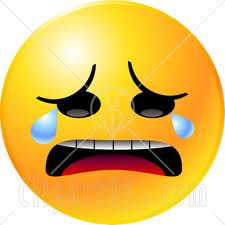 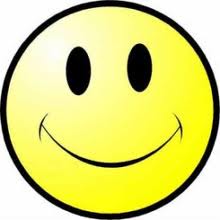 >=?=<
Pay Money
(unhappy)
Get Hotel
(happy)
Utility:  Quantify the happiness.
Utility of Money
Utility of Product
[Speaker Notes: Our final goal is to find the best value product. However, what do we mean by best value? How to define it?
We define “value” by how happy or satisfied we feel after doing something. For example, in the case of hotel purchase, when we get a nice fancy hotel room, we are happy; but we are not so happy that we need to pay money. So whether we should buy it or not, depending on how much happiness we gain and how much we lose at the same time. 
 And how do we quantify these two effects? We introduce an economic concept “utility” to quantify the level of happiness. Therefore, to make a purchase decision, we need two things:]
Utility of Money
Utility of Money – The utility that the consumer will lose by 
                                       paying the price for that product.
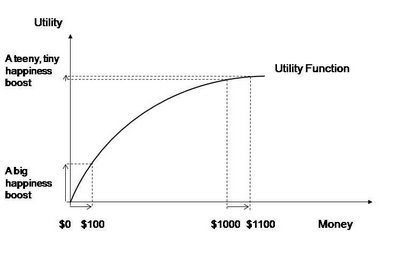 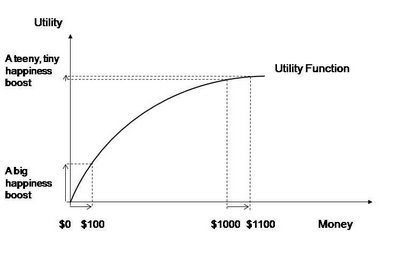 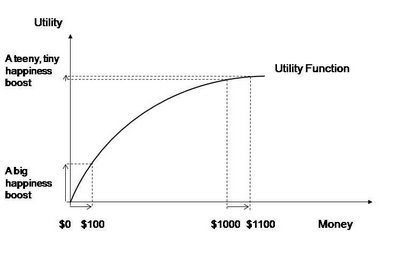 1M    1M+100
0    100
Characteristic Theory: Quantify gains from a purchase.
[Speaker Notes: Three features:  1. utility of money is increasing; 2. marginal utility of money is diminishing; 3. quasi-linear over small intervals]
Utility of Product
Utility of Product : The utility that the consumer will gain from buying the product.
Simplest case: Use a linear combination:
Unobserved Product
Characteristics
Latent Consumer Preferences
Observed Product
Characteristics
Characteristic Theory: Quantify gains from a purchase.
[Speaker Notes: Basically, we assume that differentiated products are described by vectors of objectively measured characteristics. In addition, the utility of a product can be decomposed into a weighted sun of product characteristic.]
Utility Surplus
Utility Surplus for a consumer is the gain in the utility of product minus the loss in the utility of money.
The higher the surplus, the higher “value” from a product

Rank high the products that generate high surplus!
Key Challenge:  How to estimate the preferences?
[Speaker Notes: The weights here represent consumers’ preferences towards price and product characteristics.]
From Utility Surplus to Market Shares and Back: Logit Model (McFadden 1974)
Utility is fundamentally private: We can never observe it!

But we can observe actions driven by utility!
Observed Market Share_j = Pr(Consumers choose j over everything else)
                                              = Pr(Surplus_j > Surplus_everything else)
Assumption:  Everyone has similar preferences, together with has a personal component of choice, the error term ε
Estimation Strategy:                       is proportional to the market share.
[Speaker Notes: The weights here represent consumers’ preferences towards price and product characteristics.]
Logit Model - Estimation
Estimation Strategy:                       is proportional to the market share.
observed demand for j
observed total demand
Log of demand equalshotel utility! Estimate α,β parameters by regression
Solution by logistic regression!
Notice:  Logistic Regression is a direct derivation from a theory-driven user behavior model, not a heuristic (McFadden, Nobel Prize in 2000)
[Speaker Notes: Market share is the percentage of total sales for a product in a market.
Note that logistic regression is not an adhoc choice, but is a direct derivation from a theory-driven user behavior model.
Daniel McFadden got the Nobel prize in Economics in 2000 for establishing the connection between logistic regression and
models of discrete user choice. 

But consumers are different. For example, when looking for a hotel, young people like places with noisy nightlife (and willing to pay for that). Seniors pay more for areas away from the noise. Therefore, people’s preferences towards the same product characteristic (eg. downtown) are different.]
But, consumers have different preferences
14
BLP Model (Berry, Levinsohn, and Pakes 1995)
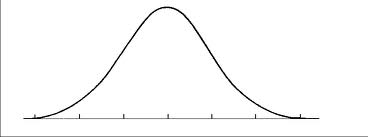 Overall Preference
Overall 
Preference
BLP Model:  
  All consumers are not the same;
  Consumers belong to groups with different preferences; 
  Group preference defined through consumer demographics, income, purchase purpose, …, etc.
T = [age, gender, income, purpose, …]
Preference = f (T)
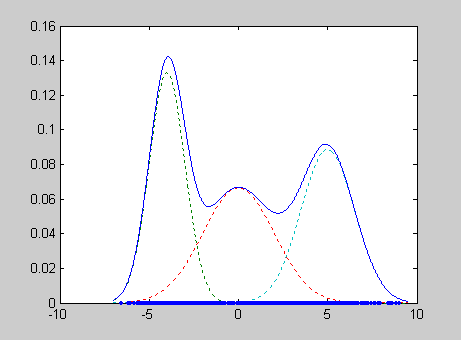 Problem: We do NOT know T for individual consumers
Type 1
Type 3
Type  2
[Speaker Notes: … So, if we know which group T the consumer belongs to, and meanwhile can observe what the consumer finally purchases, then we can infer the preference as a function of T very easily.  However, the problem is, we do not observe individual-level purchase, in other words, our data is anonymous, and we do not know which group the consumer belongs to during the purchase. In this case, how can we infer the consumer’s preference?

For example, we do not know how many senior people or young people stay in Novotel, and we do not observe how may business travelers or honeymooners stay here either. We only know how many rooms sold in total.  So, how to infer individual preference from aggregate-level demand?]
BLP Model (Berry, Levinsohn, and Pakes 1995)
What do we know?
  Demographic distributions!
  Demographic differences in different markets!
  Overall demand in different markets!
Basic Idea:  Monitor demand for products in different markets.
differences in demand  different demographics
[Speaker Notes: Now let’s take a moment and try to think about what do we know? We do not know individual consumer’s demographics, but we do know the distribution of them. Moreover, we know the difference in the demographic distributions across different markets. What is more, we also observe different demand in different markets. 
Because the same product will have the same demand from a given demographic group, any differences in demand across markets can be attributed to the different demographics.]
BLP Model - Example
Example 2:  Lunch Buffet
Lamb: Stewed lamb with chillies;
Chicken:  Flat pasta cooked with cream and cheese;
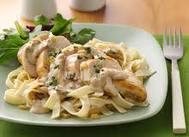 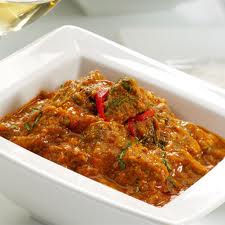 Table A:   80% Indians, 20% Americans;
               - Lamb: 80% gone,  Chicken: 20% gone.
Table B:   10% Indians, 90% Americans;
               - Lamb: 10% gone,  Chicken: 90% gone.
   Indians favor lamb, and Americans favor chicken!
BLP:   Aggregate Demand  Individual Preference
[Speaker Notes: …So, even though we did not directly observe what Indians eat, or what Americans eat, we can still derive their personal preferences just by looking at the aggregate-level demand change in different tables. And this is the major advantage of the BLP model we are using! For the time matter, I am not going to discuss in details how we estimate this model. All the details are provided in our paper.]
BLP Model – In Hotel Context
Example:  Estimate preferences based on demographics
Hotels with conference centers
Hotels with spa and pool
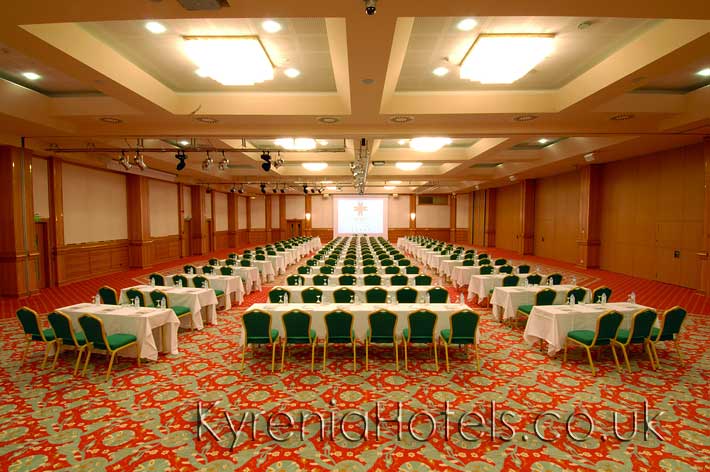 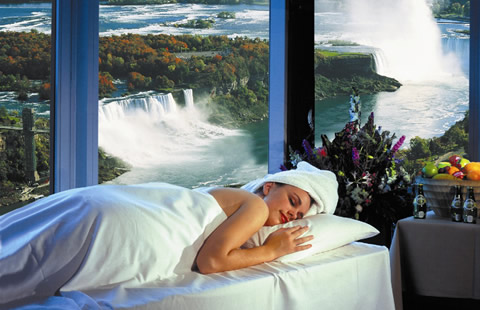 Miami:   70% Couples, 30% Business;
               - Spa: 80% demand,  Conference: 20% demand.
New York:   30% Couples, 70% Business;
               - Spa: 40% demand,  Conference: 60% gone.
   Couples favor spas, and business favor conference!
BLP:   Aggregate Demand  Individual Preference
[Speaker Notes: …So, even though we did not directly observe what Indians eat, or what Americans eat, we can still derive their personal preferences just by looking at the aggregate-level demand change in different tables. And this is the major advantage of the BLP model we are using! For the time matter, I am not going to discuss in details how we estimate this model. All the details are provided in our paper.]
Surplus-based Ranking
Basic Idea:  
Compute the surplus for each product based on consumer preferences (average across consumers)
Rank products accordingly
Top-ranked product provides “best value”
Again, people are different…
Personalized Ranking: ask for consumer demographics and purchase context and estimate surplus using BLP for personalized ranking
[Speaker Notes: So as an economist, we are able to estimate the demand and infer the consumer preferences. We can say, ok we are done!
However, as a computer scientist, we want to ask ourselves, can we do better? Then we propose a surplus-based ranking system for products. The basic idea is……this gives us an idea of how much value consumers will get after buying each product, and the top-ranked……
Again, people are different. The best for you may not be the best for me. For example, I am a PhD student, when I am looking for a hotel at WWW, I look for the cheapest because price is the most important issue for me. I don’t care if it’s lousy, far away… cyber apartments is the best value for me! On the other hand, my advisor stays in the conference hotel, because he is much richer than me and less price sensitive. He cares more about the convenience and how comfortable the room is, while never mind if the price is 5 times higher or not.]
Surplus-based Ranking
Example 3:  Hotel Search at a conference
Professors
Fancy, Convenient, 
Comfortable,…
      Costly
PhD Students
Lousy, Distant, Tiny,… 
Cheapest!!!
Best Value:  Cyber Apartments
Best Value:  Novotel
[Speaker Notes: So as an economist, we are able to estimate the demand and infer the consumer preferences. We can say, ok we are done!
However, as a computer scientist, we want to ask ourselves, can we do better? Then we propose a surplus-based ranking system for products. The basic idea is……this gives us an idea of how much value consumers will get after buying each product, and the top-ranked……
Again, people are different. The best for you may not be the best for me. For example, I am a PhD student, when I am looking for a hotel at WWW, I look for the cheapest because price is the most important issue for me. On the other hand, my advisor stays in the conference hotel, because he is much richer than me and less price sensitive. He cares more about the convenience and how comfortable the room is, while never mind if the price is 5 times higher or not.]
Hotel Search Experiment - Data
Demand Data: Travelocity, 2117 hotels, 11/2008-1/2009.
Demographics:  TripAdvisor, “Travel purpose,” “Age group” for travelers in different cities
Location Characteristics:
Social geo-tags
  Geo-Mapping Search Tools
  Image Classification
Service Characteristics: TripAdvisor & Travelocity
Stylistic Characteristics for the quality of word-of-mouth:
Text Mining:    “Subjectivity,” “Readability”
Demand Data: Travelocity. Bookings for 2117 hotels,  2008/11-2009/1.
Consumer Demographics: TripAdvisor.  Distribution of traveler types  for each destination: e.g., “Travel purpose” and “Age group”
Result (1) - Economic Marginal Effects
Result (2) – Preference Deviations Based on Different Travel Purposes
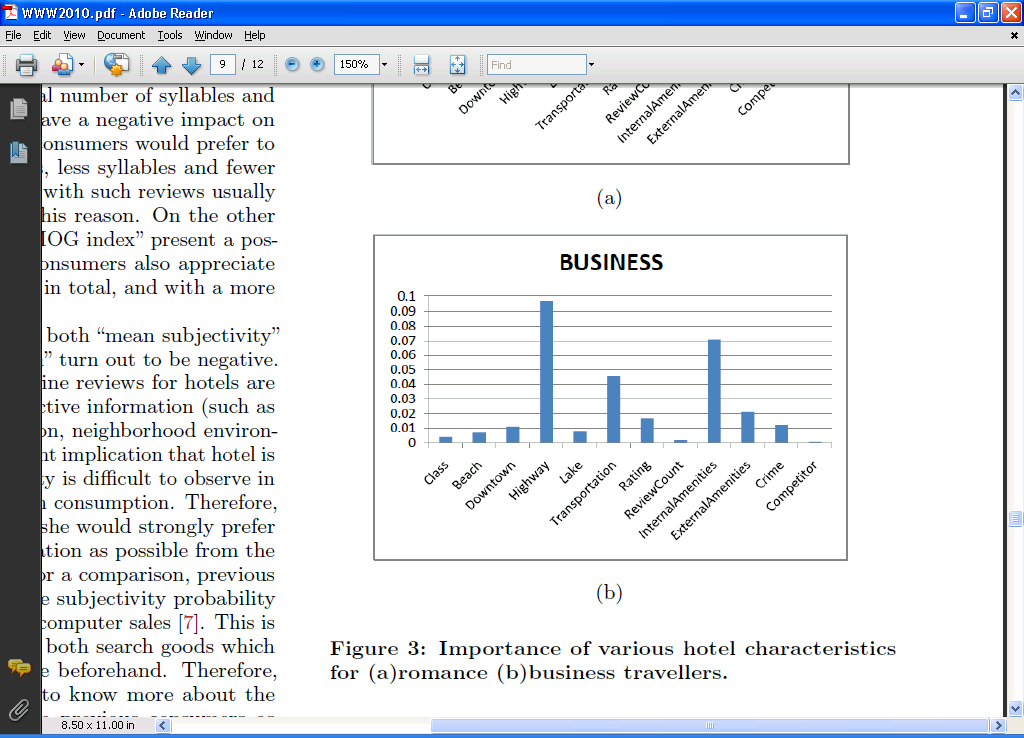 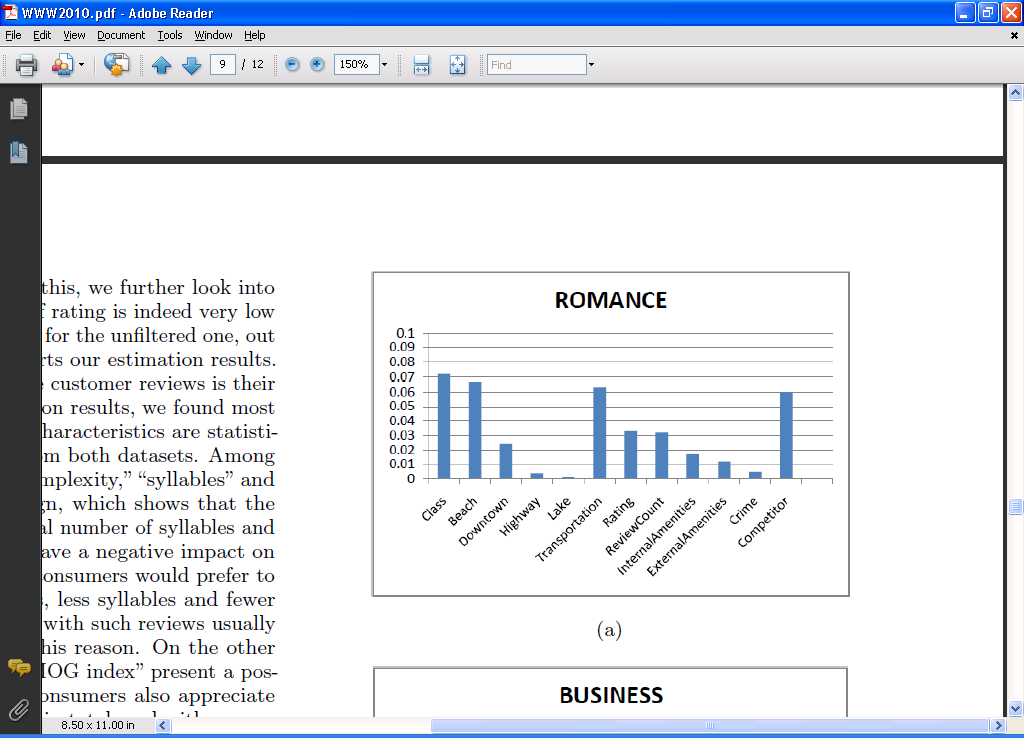 Consumers with different travel purposes show different preferences towards the same set of hotel characteristics.
Result (2) - Sensitivity to Online Rating Based on Different Age Groups
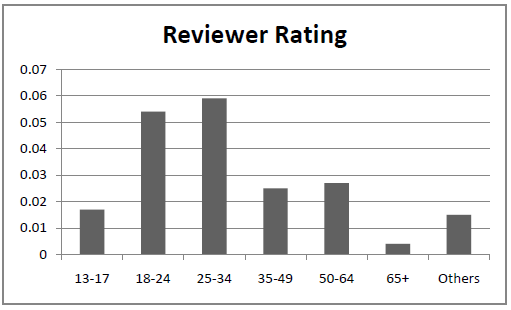 Age 18-34 pay more attention to reviews than other age groups.
Ranking Evaluation - User Study (1)
Experiment 1:  Blind pair-wise, 200 MTurk users, 6 cities, 10 baselines.
Finding:  Our surplus-based ranking is overwhelmingly preferred in any single comparison! (p=0.05, sign test, in all comparisons)
User Explanations:  Diversity; Price not the only factor; 
                                    Multi-dimensional preferences.
Our reasoning: Our economic-based model introduces 
                           “diversity” naturally.
[Speaker Notes: Based on qualitative opinions of users, “diversity” is indeed an important factor that improves the satisfaction of consumers. Our economic-based ranking approach seems to introduce “diversity” more naturally.]
Ranking Evaluation - User Study (1)
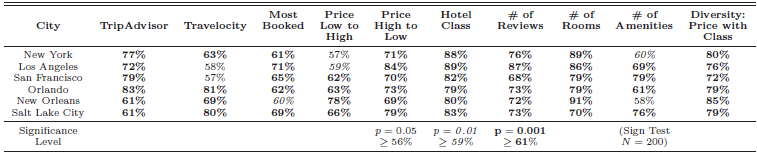 26
[Speaker Notes: …
We want to estimate the robustness of this user evaluation result.

This indicates the strong preference for hotels with the “best value”, but meanwhile it highlighted the need for a truly blind test, in order to eliminate the influence of titles.
Based on qualitative opinions of users, “diversity” is indeed an important factor that improves the satisfaction of consumers. Our economic-based ranking approach seems to introduce “diversity” more naturally.]
Ranking Evaluation - User Study (2)
Experiment 2:  Blind pair-wise, 200 MTurk users.
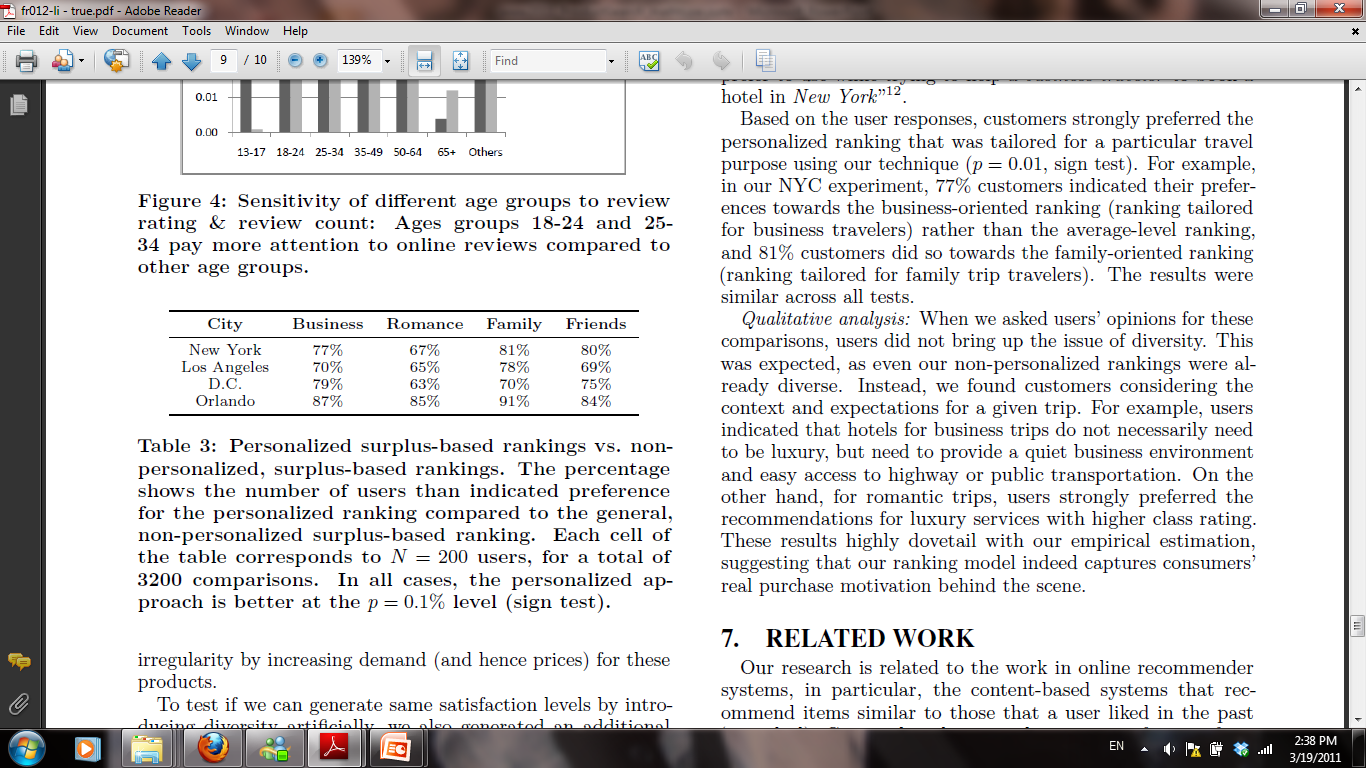 In all cases, the personalized approach is preferred
[Speaker Notes: This suggests that by incorporating consumers demographics and purchase context information, we can improve our surplus-based ranking even further.]
Model Comparisons: Better Utility Models, Better Ranking
Economic Models of Discrete Choice:
Logit (McFadden 1974), BLP (1995), PCM (2007), Hybrid (2011)
Predictive Power:
Out-of-Sample prediction, training set size 5669, test set size 2430.
28
[Speaker Notes: Both in-sample and out-of-sample.
Our results illustrate our model outperforms the alternatives in predictive power. Our model provides best overall performance in both precision and deviation.]
Model Comparisons: Better Utility Models, Better Ranking
Economic Models of Discrete Choice:
Logit (McFadden 1974), BLP (1995), PCM (2007), Hybrid (2011)
Ranking Performance:
29
We observed that better utility models improve ranking
[Speaker Notes: Note:  Percentages are not transitive!!  No comparison among BLP, PCM, Nested Logit, OLS!]
Hotel Search Engine Experiments
30
[Speaker Notes: So how does the new ranking system work? Moreover, what exactly is the impact of product search engine design on consumer behavior? To find this out, I conducted a set of randomized experiments on a real world hotel search engine designed in house.]
Impact of Search Engine Design on Consumer Behavior
Research Question
What is the impact of different ranking mechanisms on consumer online behavior?
31
Impact of Search Engine Design on Consumer Behavior
Randomized Experiments
890 unique user responses, two-week period 
Hotel search engine designed using Google App Engine
Online behavior tracking system

Subjects recruited online via AMT
Prescreening spammers (95% approval, <1 min)
32
[Speaker Notes: It builds on a hotel search artifact designed in house using…
It also includes a design of online consumer behavior tracking system.]
Impact of Search Engine Design on Consumer Behavior
Randomized Experiments
Hotel Search Engine Application (http://nyuhotels.appspot.com)
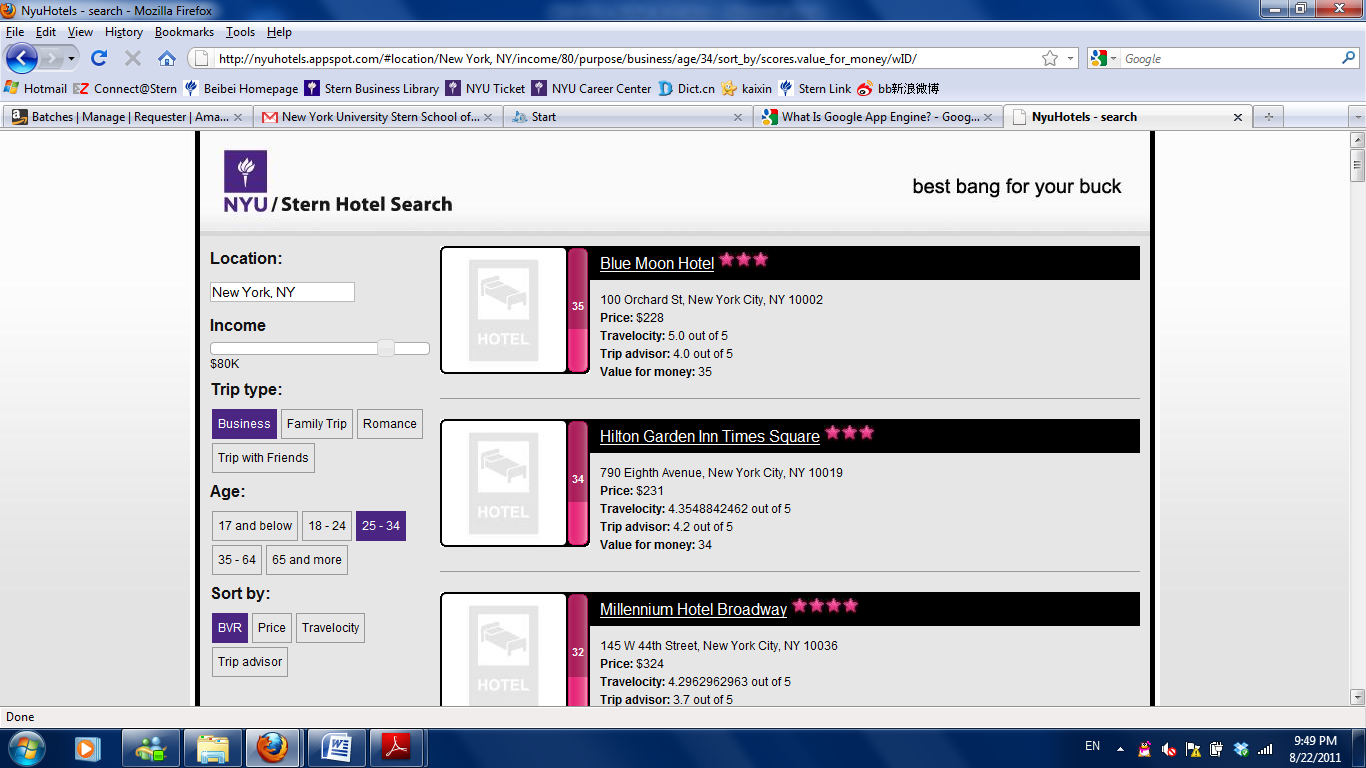 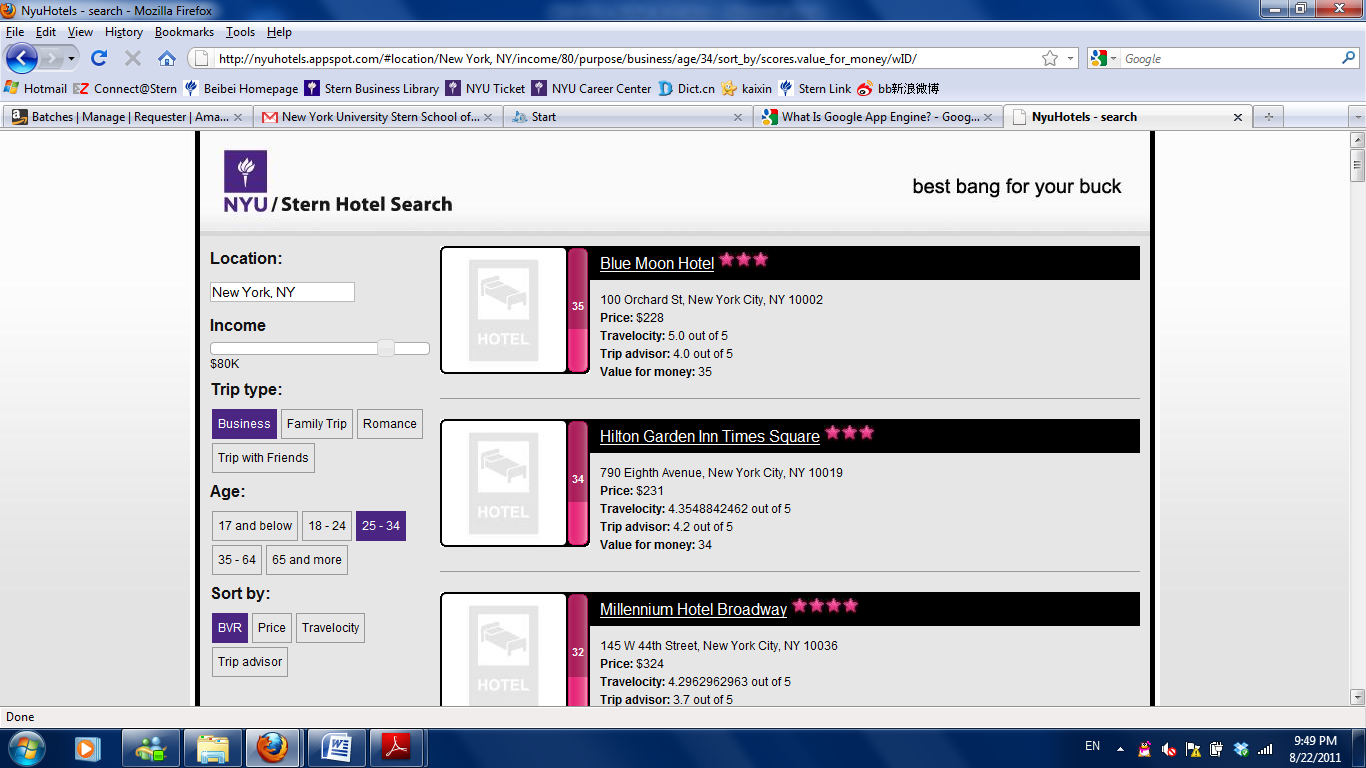 Search 
Context
Ranking
Methods
33
[Speaker Notes: …moreover, it provides the value for money computed for each hotel. 
Consumers are able to conduct a hotel search using a set of randomly assigned search criteria, such as… They are also able to choose different ranking methods, such as…]
Impact of Search Engine Design on Consumer Behavior
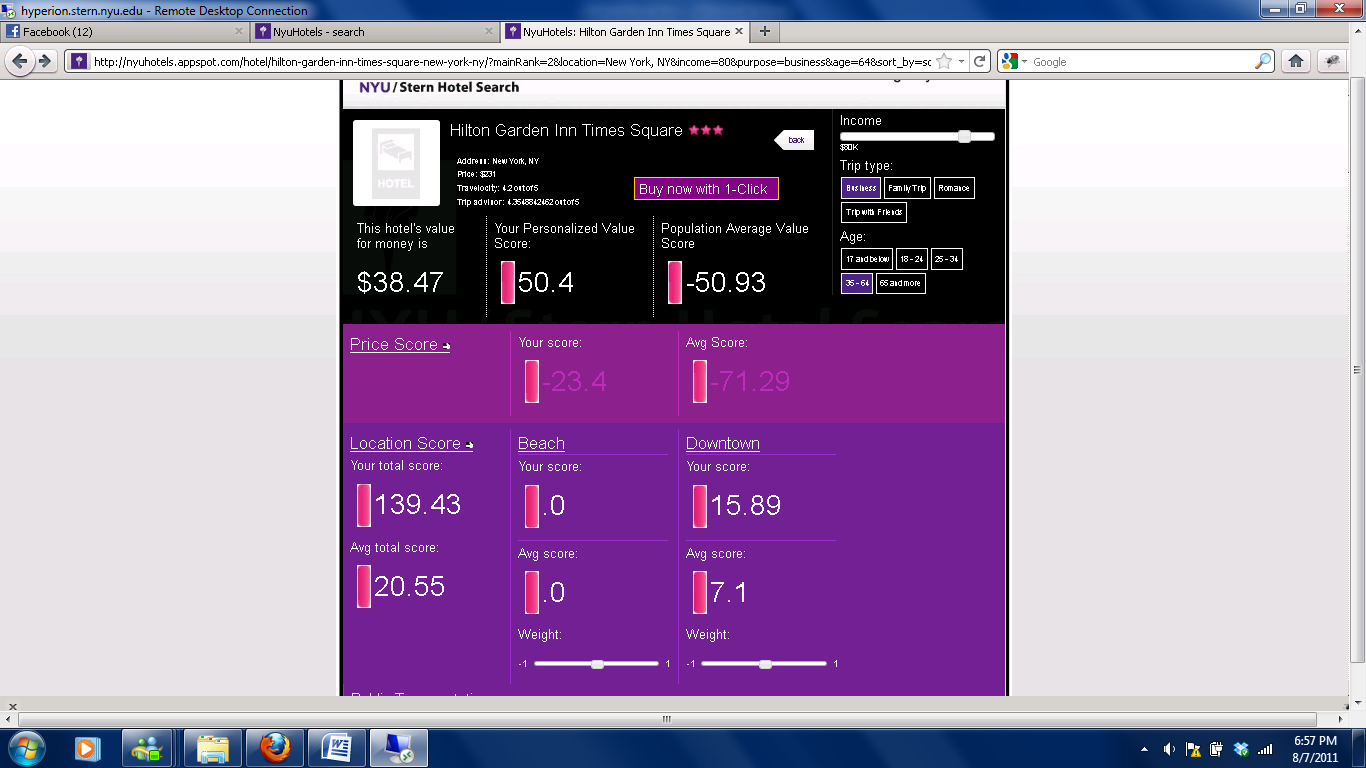 34
[Speaker Notes: For space limitation, I only show the top part of the page. It shows the overall value-for-money score, and the break down value score for each hotel characteristic, for example, downtown, it has a population-level average value score and a personalized value score for that consumer, based on her search criteria. Consumers can adjust the weight of preference for each feature, and can also change the search criteria on this hotel landing page.
Once consumer decide the make a purchase, she can click “buy-with-1-click.” If she decides to continue searching, can click the “back” button on the top and return to the previous search page.]
Impact of Search Engine Design on Consumer Behavior
Randomized Experiments
Hotel Search Engine Application (http://nyuhotels.appspot.com)
Ranking Experiment Design (Mixed):
35
[Speaker Notes: Consumer search, click, purchase behavior on the hotel search engine will be fully tracked. 
For the first experiment, our goal is to examine the impact from 4 different ranking methods, BVR, Price, TL, TA on consumer behavior. I used a mixed design, where for between-subject design, each subject is randomly assigned to only one of the 4 treatment groups, …]
Main Results – Ranking Experiment
Surplus-based ranking outperforms the other three in motivating online engagement and purchase.
36
[Speaker Notes: Robustness test:  95% users did not change sorting methods!!! –default ranking important!
                          Moreover, results still hold even after excluding users who have changed the sorting methods.]
Robustness Tests
Users may change ranking and purchase under others.
     - < 5% users changed ranking methods; hold after excluding those users.
Users with “planned purchases” favor “value” more.
       - Allow users to leave without purchase.
Users didn’t buy from the top ranked, but lower ranked.
       - BVR leads to significantly higher  # purchases on top-3 positions, compared to the other ranking methods.
Users in BVR group are more likely to convert?
       - Randomized assignment; 
       - Ask users about their online hotel shopping behavior (how often do 
         they search/purchase, price range, etc.), no significant difference.
37
[Speaker Notes: Confirmation bias:  a tendency for people to favor information that confirms their preconceptions or hypothesis regardless of whether the information is true.
Users with “planned purchases” are serious buyers, and they are more likely to examine carefully and focus on the value of product, hence favor “value”-based ranking.]
Conclusion & Future Work
A New Ranking System for Product Search
Economic utility theory,  “Best Value” ranked on Top;  
 Validated with user study with +15000 users, 6 cities.
Major Contributions:
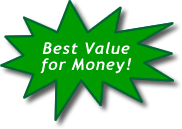 Inter-disciplinary approach
  Captures consumer decision making process
  Privacy-preserving:  Aggregate data  Personal preferences
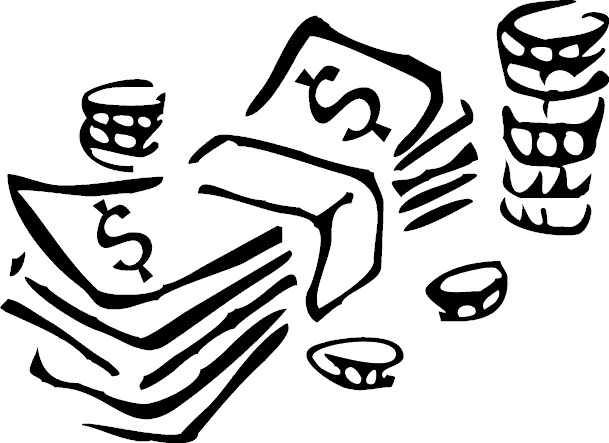 Future Directions:
Product bundles
   Integrate search into choice model 
Using consumer browsing info
Integrated utility maximization model
[Speaker Notes: We propose a new ranking systems for product search based on economic utility theory… where we rank the products by their economic surplus, which represents the best value for a consumer after purchase. 
“causal” in the sense that this model can predict what “should” happen when we observe changes in the market,…for example, we see a new product entering the market, we can rank it by simply observing its characteristics, without waiting to see consumers’ demand for that product.  Also, we can dynamically change the ranking in reaction to changes in products, i.e., price change.]
Q & A
Demo:   http://nyuhotels.appspot.com/
Thank you!
BLP Model (Berry, Levinsohn, and Pakes 1995)
Assumption:  Consumers have heterogeneous preferences (            ) towards price and product characteristics.
Assumption 2:  Consumer-specific preferences are a function of consumer demographics and purchase context.
Consumer Type
(e.g., purchase context, age group)
Consumer Income
Overall population preference = mixture of preferences from different types of consumers (or consumer segments) in the population.
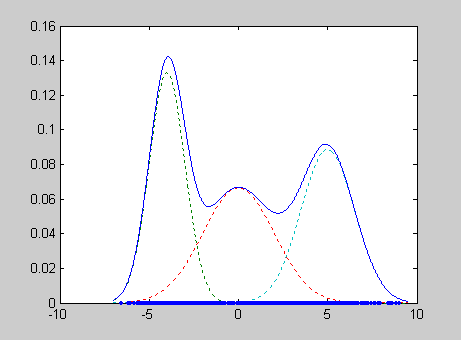 Overall Preference
Observed overall demand
                    Individual preference?
Type 1
Type 3
Type  2
[Speaker Notes: Assumption 2:  Consumer preferences are a function of consumer demographics and purchase context. For example, honeymooners prefer hotels with a romantic remote setting, while business travelers prefer accessibility to public transportation. 
… If we observe the demand (i.e., purchase behavior) from each consumer (or segment) separately, we can infer individual preference simply using Logit.  However, in real life, because we do not observe individual-level purchase, we only observe overall demand (market share). For example, we do not know how many senior people or young people stay in Novotel, and we do not observe how may business travelers or honeymooners stay here either. We only know how many rooms sold in total.  So, how to infer individual preference from aggregate-level demand?]
BLP Model - Estimation
Estimation Strategy:
Consumer Type
(e.g., purchase context, age group)
Consumer Income
[Speaker Notes: Keep this basic idea in mind, here is how we derive the weights. We assume the consumer-specific weights alpha and beta to be a function of consumer type T, and income I. Moreover, we assume them to follow certain distribution, with a mean and a standard deviation.]
BLP Model - Estimation
Goal:              and  
Key:                        = observed market share   non-linear equation system.
Method:  Iterative method to solve nested non-linear optimization. 

Algorithm:  
(Step 1)  Initialize all parameters                                   ;
(Step 2)  Compute                     given                       ;
(Step 3)  Estimate most likely            given observed market share and                ;
(Step 4)  Find best             to minimize remaining error in          , evaluate GMM;
(Step 5)  Use Nelder-Mead Simplex algorithm to update                    , and go to step 2, until minimizing GMM objective function.
[Speaker Notes: According to the BLP model, given the above utility function, the market share can be computed as the following, where P* is the population distribution function.]
Result (1) - Mean Weights for Hotel Characteristics
Positive Impact
   Beach
   Interstate Highway
   Downtown
   Public Transportation
   Hotel Class
   Hotel External Amenities
   Hotel Internal Amenities
Negative Impact
  Price 
  Annual crime rate
  Number of competitors
  Lake
  Spelling errors
  Syllables
  Complexity
  Subjectivity
“Walkable beachfront!”
“Next to a highway”
Model Captures Consumers’ Real Motivation
Reasoning: Capture consumers’ specific expectations, dovetail with their real purchase motivation.
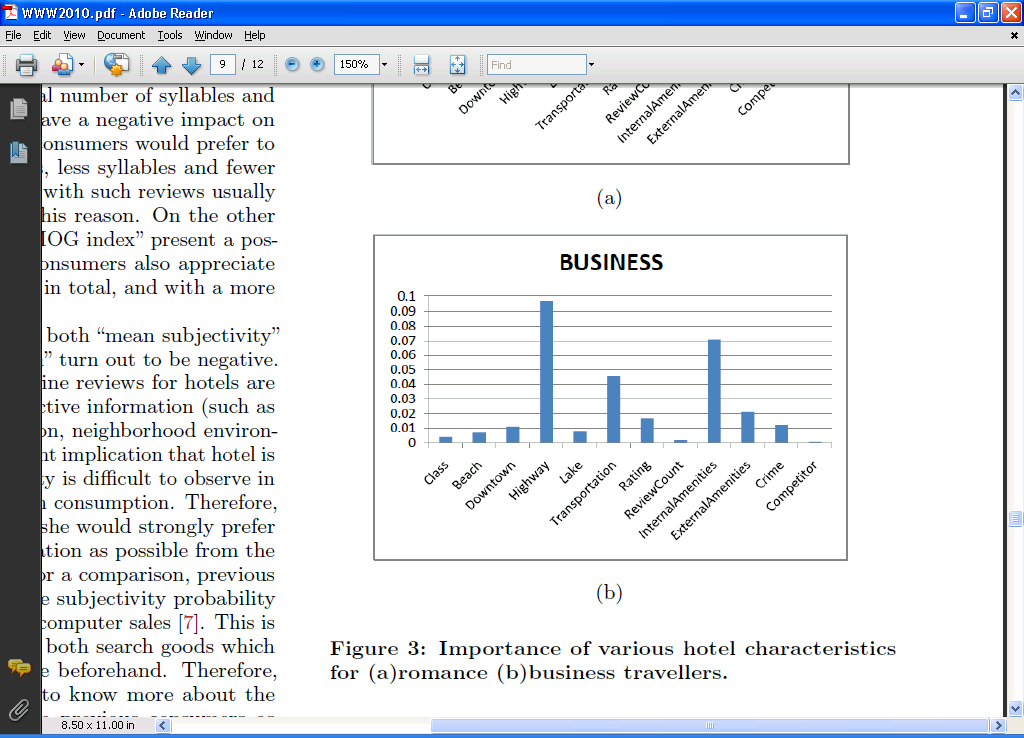 e.g.,  In the user study, business travelers indicated that they prefer quiet inner environment and easy access to highway or public transportation. This was fully captured in our estimation results, see (b).
Causal Model
A nice “side-effect” of building on economic theory is that such user behavior-based model cares mainly about causal effect – what should happen in future?
A new product enters the market;
 Open a new restaurant for dinning;
 A renovation on the swimming pool;
 …
[Speaker Notes: Predict what should happen in future,…and rank products by simply observing the characteristics of the product, without waiting to see consumers’ actual demand to the new changes.]
Agenda
Theoretical Background
  Logit Model (i.e., Homogeneous Consumers)
  BLP Model (i.e., Heterogeneous Consumers)
  Ranking
  Hotel Search Experiment
  Conclusion and Future Work